Creating Inclusive Learning Environments for the 21st Century
Convegno Internazionale Ambienti di apprendimento, Inclusione e Benessere: dentro e fuori la scuola
24 October 2022

Alastair Blyth, Assistant Head , School of Architecture and Cities
University of Westminster
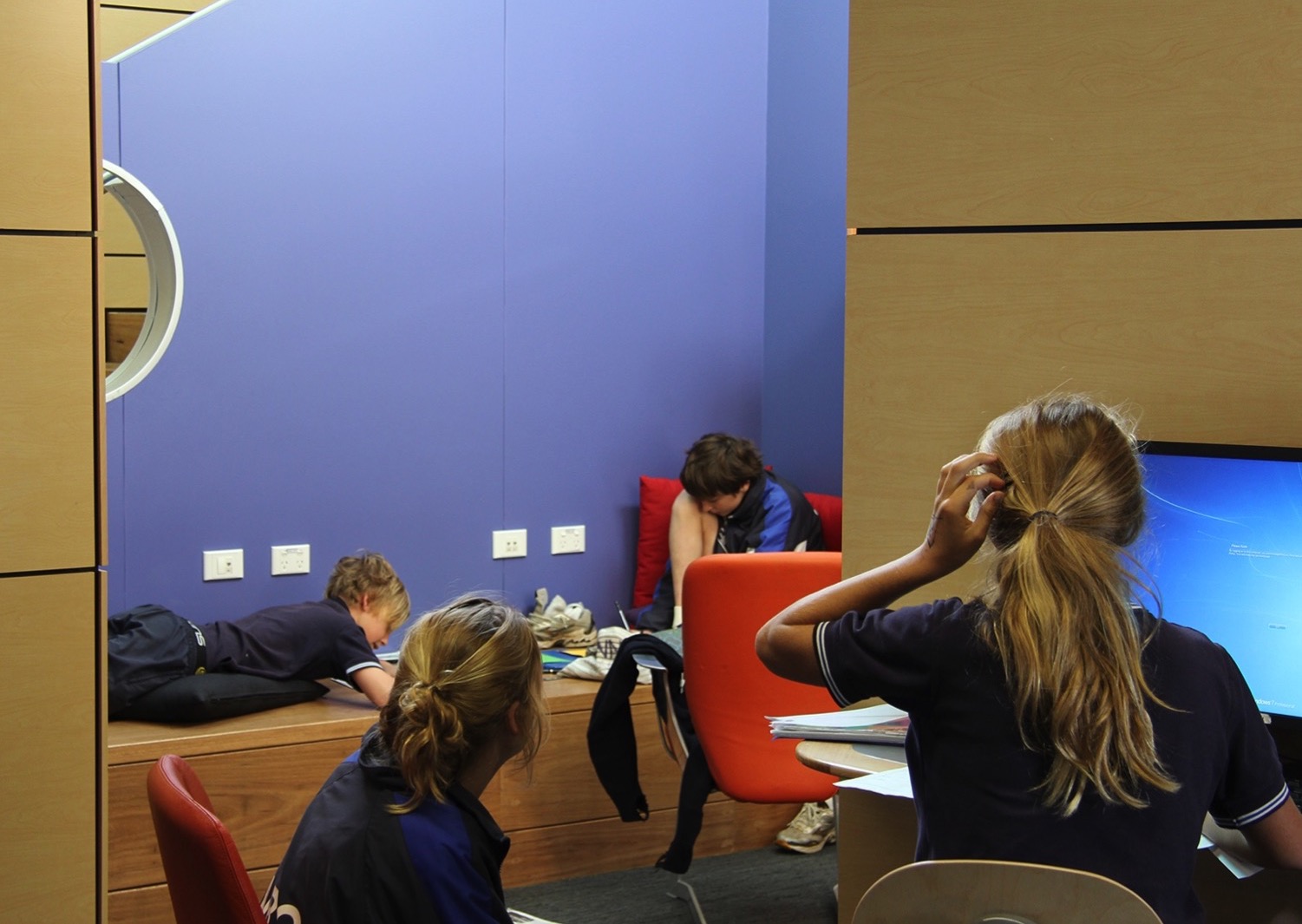 To meet the demands of 21st Century:
Education systems are expected to help students develop:

Ways of thinking: Creativity, Critical thinking, Problem-solving

Ways of working: Collaboration, Teamwork, Adaptability, Leadership

Ways of living together: Curiosity, Empathy, Self-esteem, Resilience
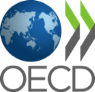 [Speaker Notes: So, to meet the demands of 21st century skills education systems are expected to help students develop their ways of thinking, ways of working and ways of living together.]
To support teaching and learning, the physical environment needs to respond and support the needs of the users
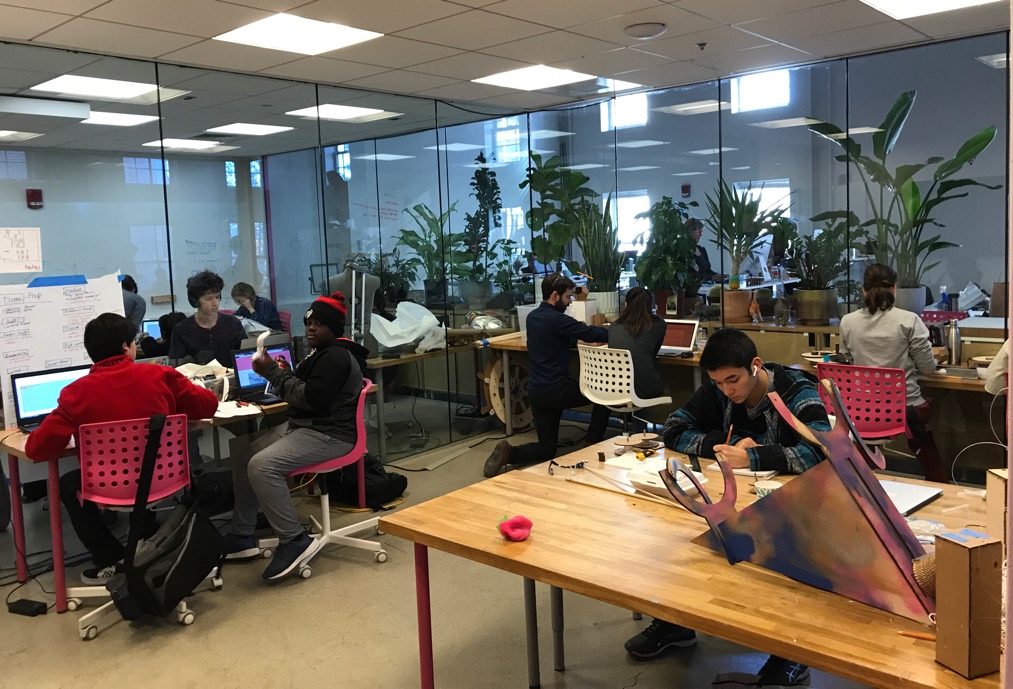 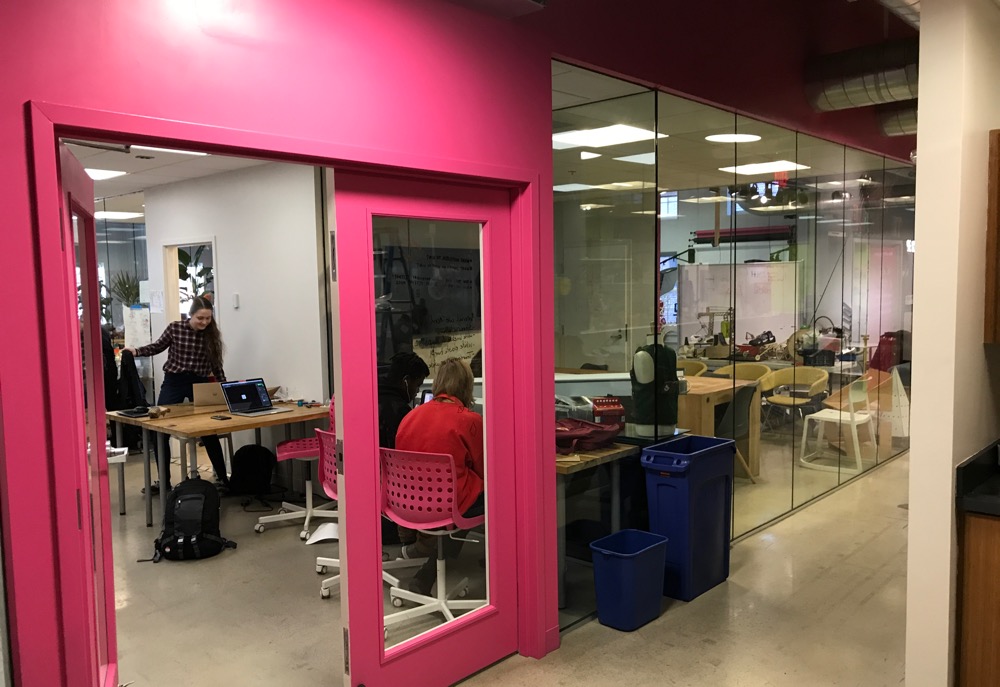 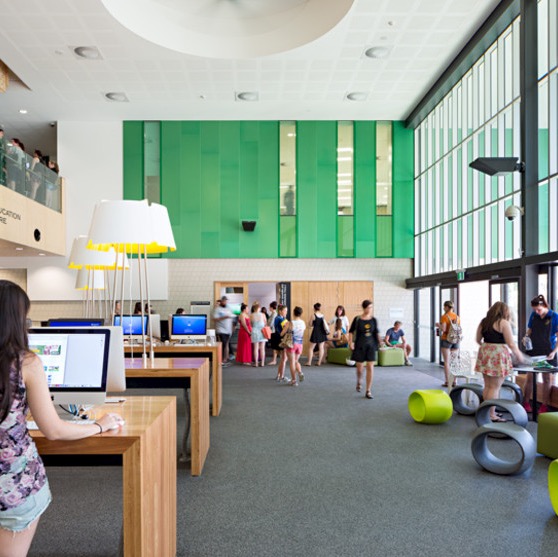 Some questions to ask today:
What is inclusive design and its relationship with learning spaces?
What is the role of design as a process?
What are the areas of concern?
Space is a multi-layered conversation
because space is not just about space ...
technology
time
people & what they do
… and space
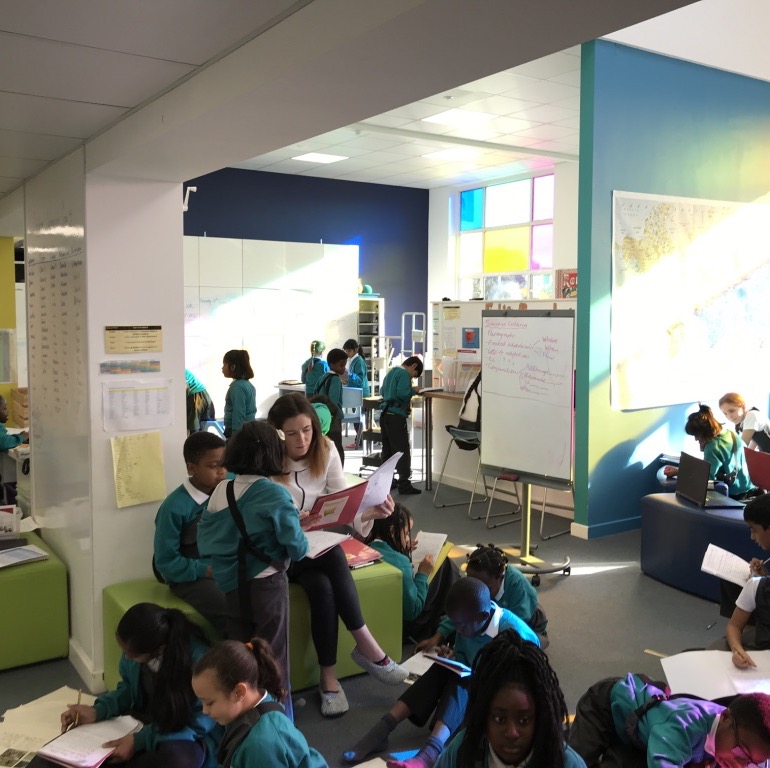 Think of space as part of the learning system
[Speaker Notes: Spaces for learning must be thought of as part of a whole ‘learning system’, not separate from it. Therefore to design coherent learning spaces it is crucial that all aspects of the system are considered from learning itself, teaching, curriculum, students. This is because a change in one thing necessarily affects another including the spaces used. Managing change is a key aspect of creating effective spaces. The ability of the spaces and indeed the organization to be able to respond to change.]
Everything affects everything else
Space
Pedagogy
Resources
Learners
Teachers
Content
Everything affects everything else
Space
Pedagogy
Resources
Learners
Teachers
Content
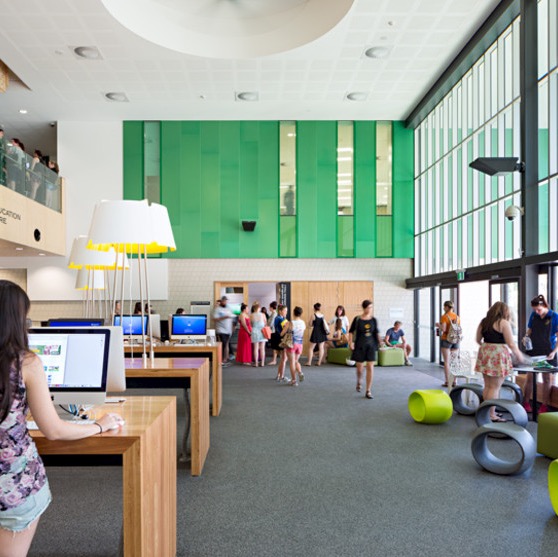 What is spatial Inclusive Design?
Inclusive [spatial] design is about making places everyone can use.
Inclusive design aims to remove the barriers that create undue effort and separation. It enables everyone to participate equally, confidently and independently in everyday activities.
CABE 2006
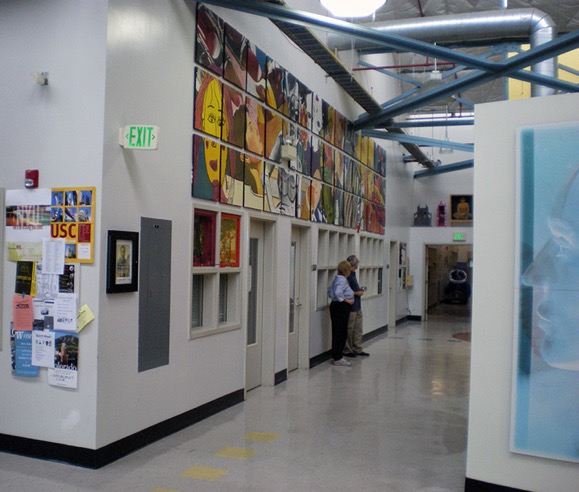 Inclusive design …
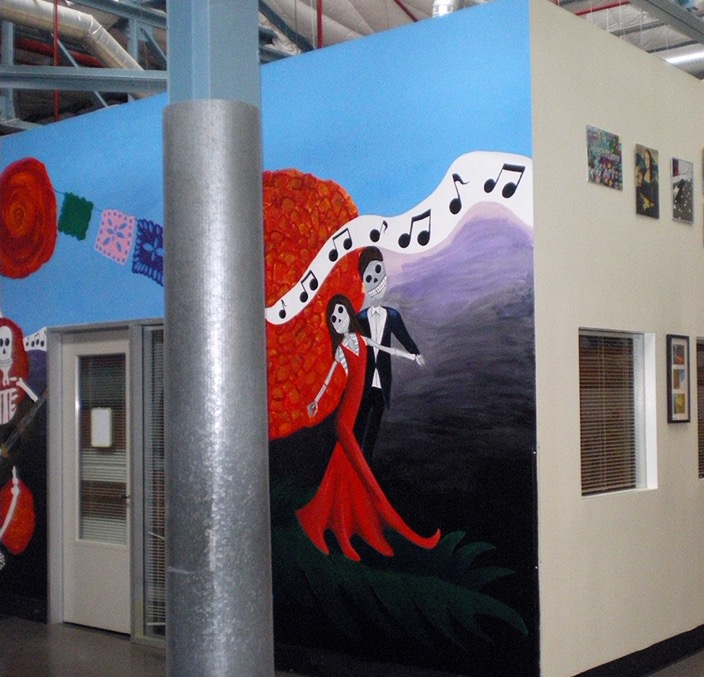 CABE 2006
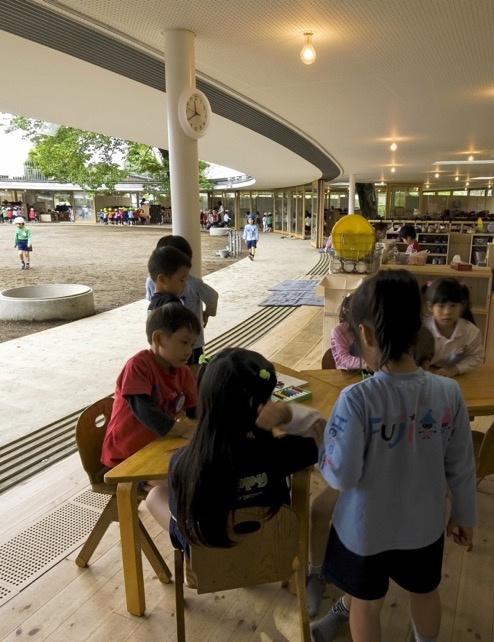 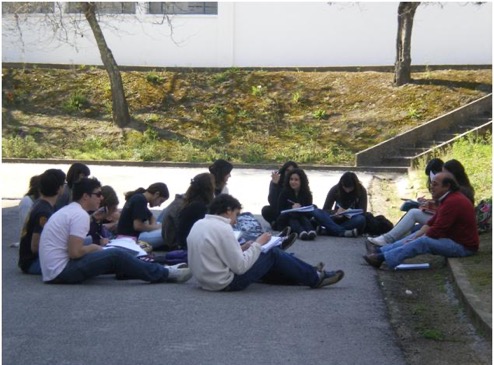 Inclusive Design
Inclusive – so everyone can use it safely, easily and with dignity
Responsive – taking account of what people say they need and want
Flexible – so different people can use it in different ways
Convenient – so everyone can use it without too much effort or separation
Accommodating for all people, regardless of their age, gender, mobility, ethnicity or circumstances
Welcoming – with no disabling barriers that might exclude some people
Realistic – offering more than one solution to help balance everyone’s needs and recognising that one solution may not work for all
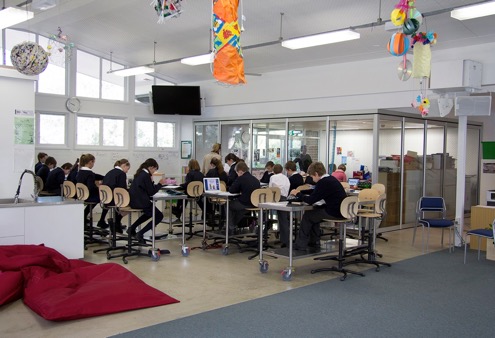 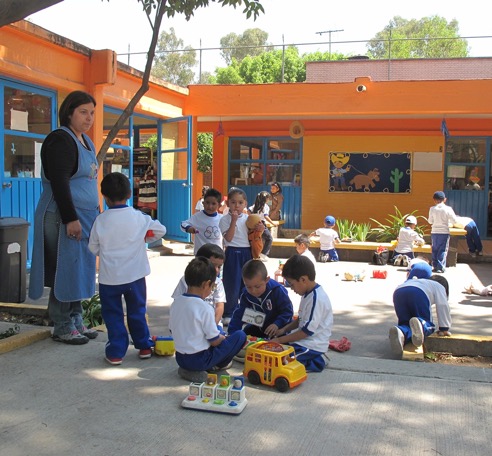 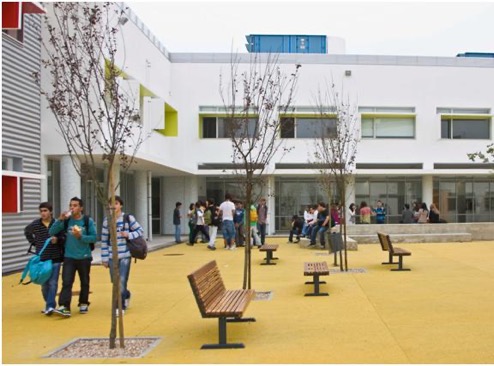 CABE 2006
…but inclusive design is also a process
[Speaker Notes: Inclusive design is more than just the product, the thing that has been designed, it must surely be about the process too.]
Inclusive design as a process
How do you know you have got there?
Where did you start?
Where did you want to go?
How did you get there?
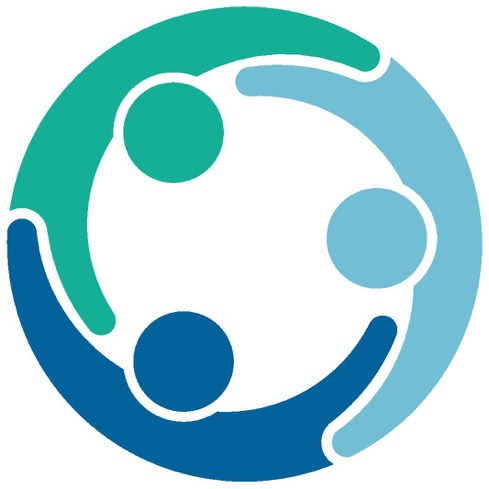 Set the Vision
Making the Change
Review the new position
Current way of Working
Pedagogy
Pedagogy
How do we want to teach/learn?
Teaching and Learning  Implications:
Education brief preparing teachers
Space
Space
How should space support?
Spatial Implications
Spatial Brief
OECD
School User Survey
OECD
School User Survey
Using the OECD School User Survey (Part 2)
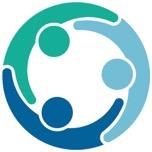 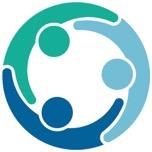 Based on model by Terry White 2017
Co-creation, Co-design, Co-production
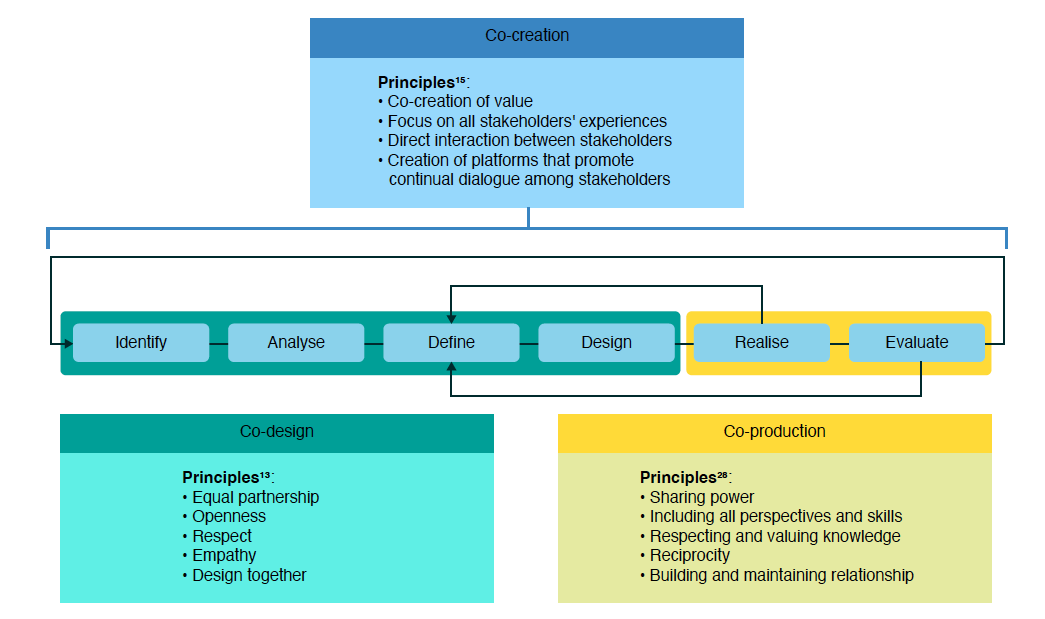 Source: Vargas et al Public Health Research & Practice June 2022; Vol. 32(2) https://doi.org/10.17061/phrp3222211
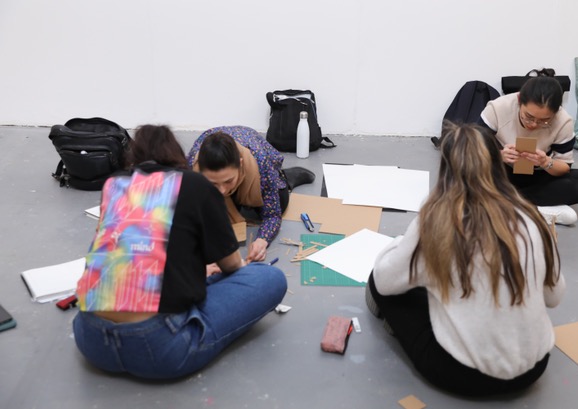 Participatory Design
Students – drawing, writing, story telling, making

Adults – 3D physical interventions
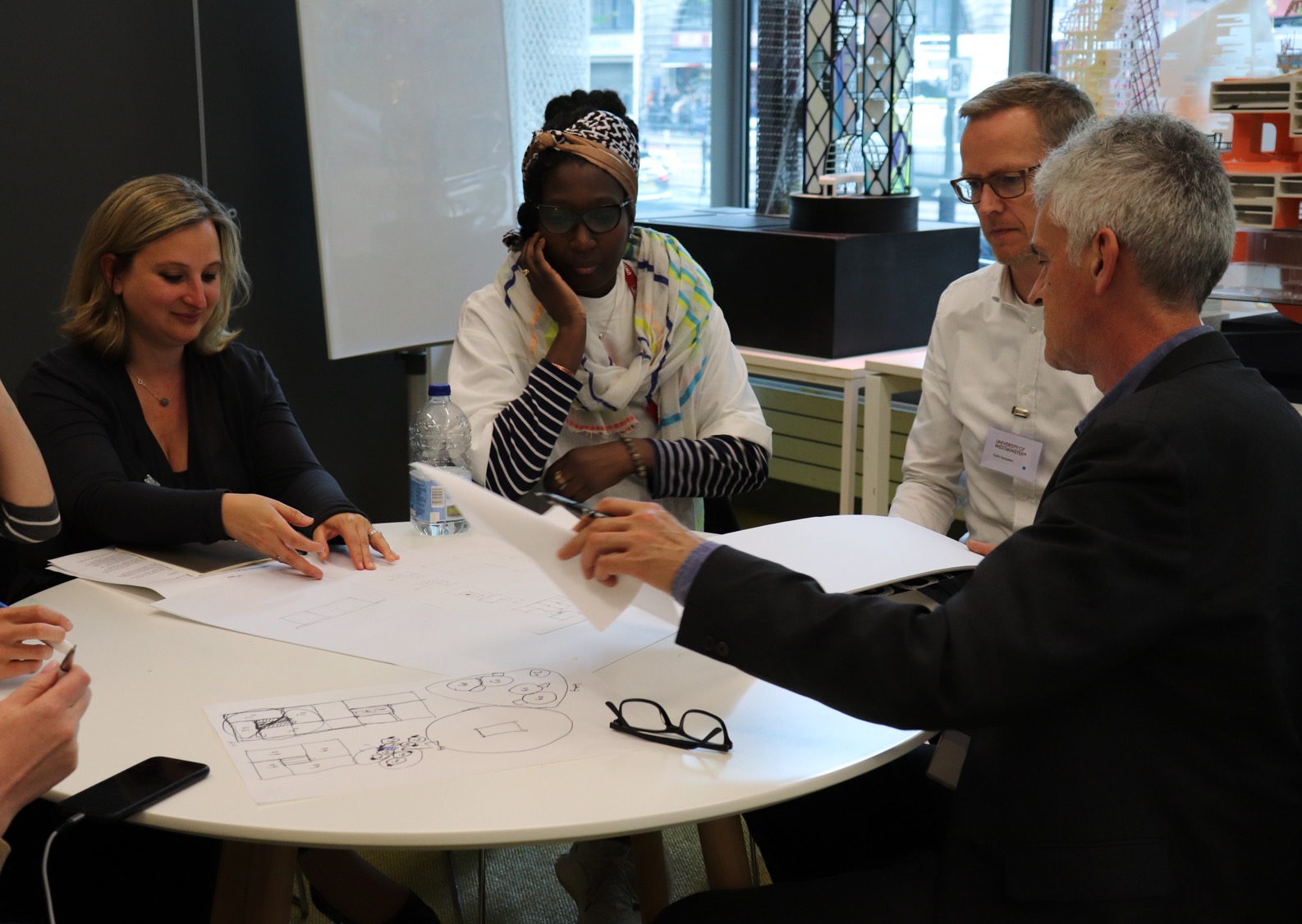 Participatory Design
Community – test ideas: drawings, making, images
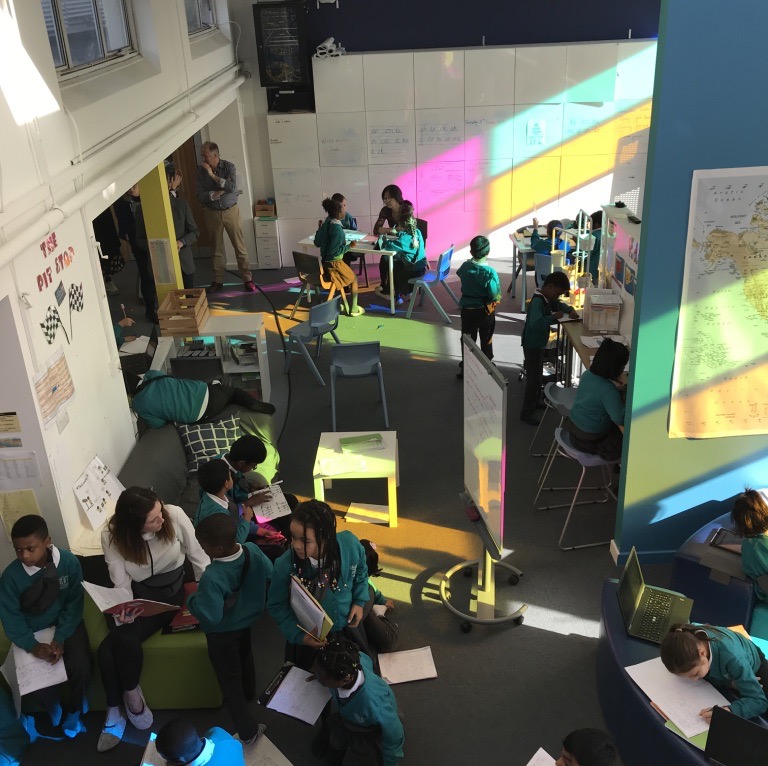 Universal Design for Learning
Making learning inclusive and transformative for everyone
CAST (2018). Universal Design for Learning Guidelines version 2.2. Retrieved from http://udlguidelines.cast.org
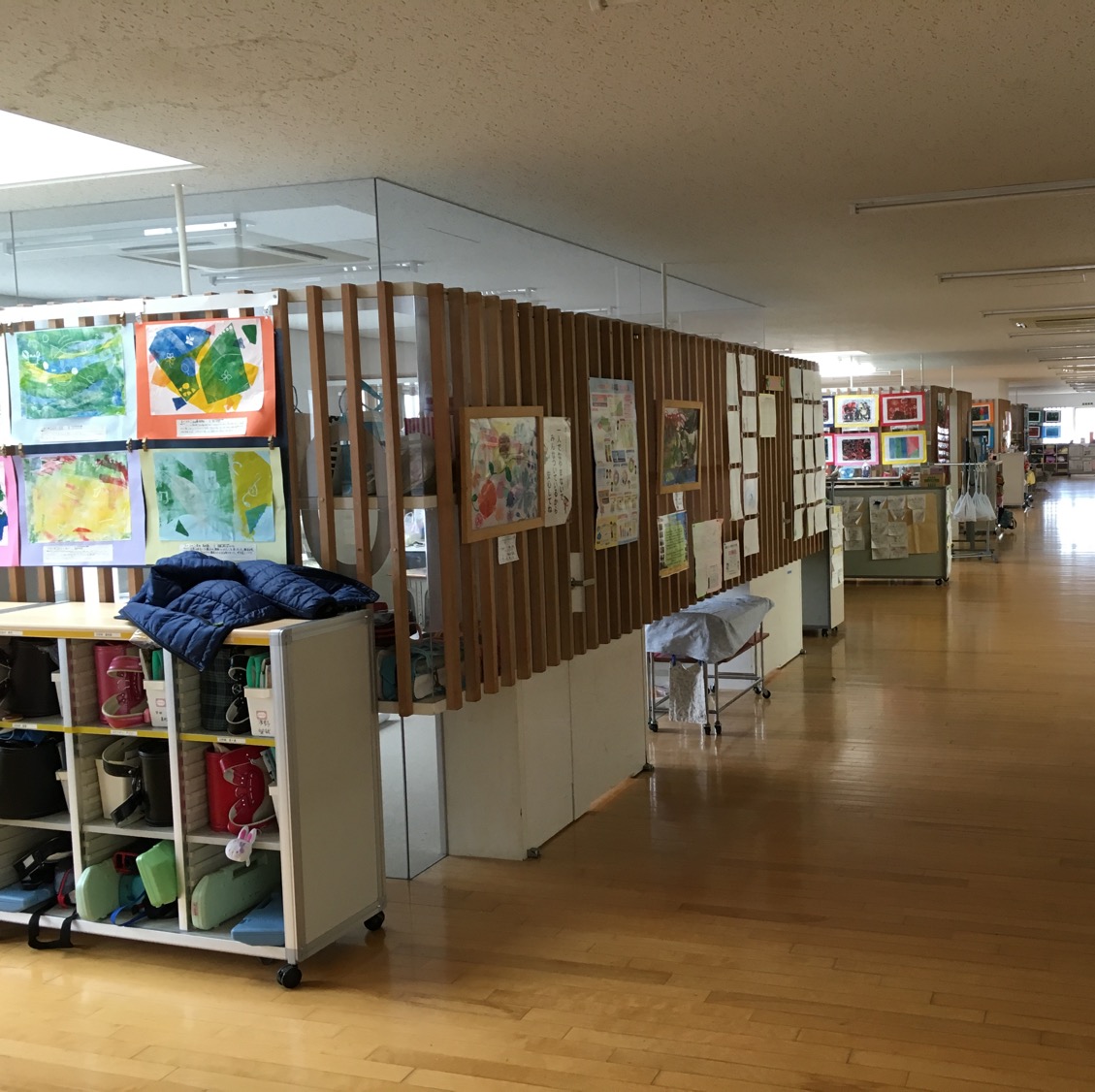 Some areas of particular focus
Acoustics: too much noise / difficult to hear
Vision and visibility: 
Stimulation: is the environment visually too complex? 
Movement: Moving around or between space spaces easily?
Wayfinding: Can people find their way?
Anthropometrics: Recognition that people are different in size and height
Flexibility: Ability of the environment to respond to change quickly
Getting the acoustics right
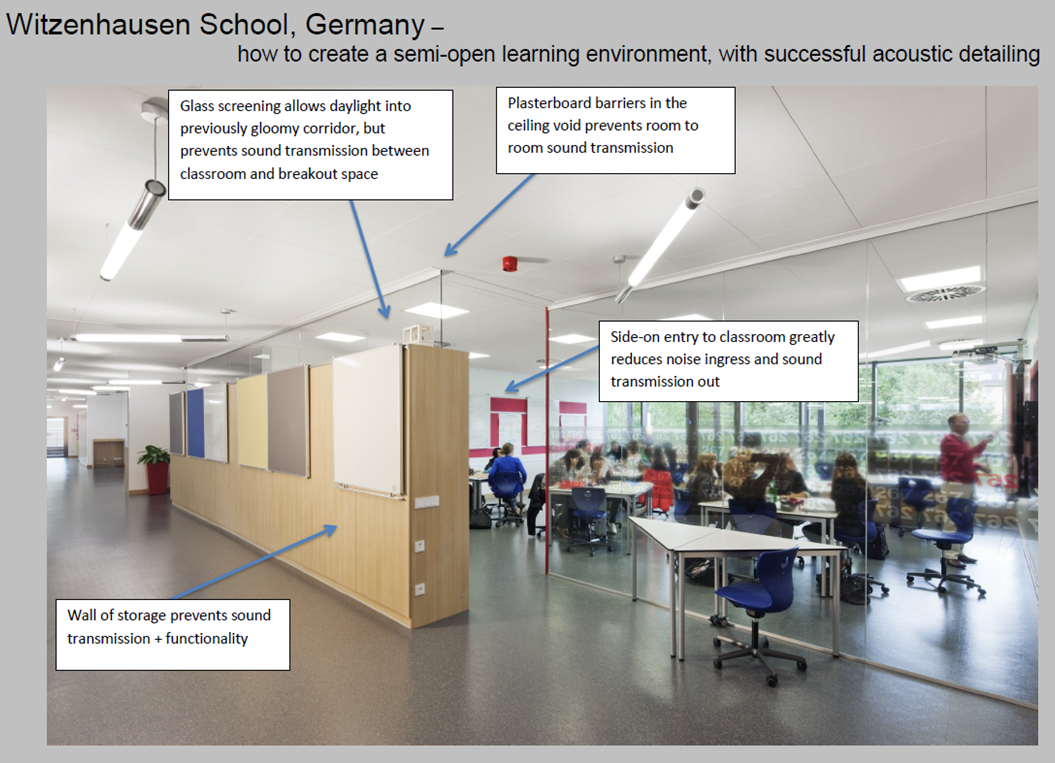 An example of how sound can be controlled in an innovative way
Acoustic Bulletin, Ecophon, 2017. https://www.acousticbulletin.com/how-open-should-a-learning-space-be-acoustically
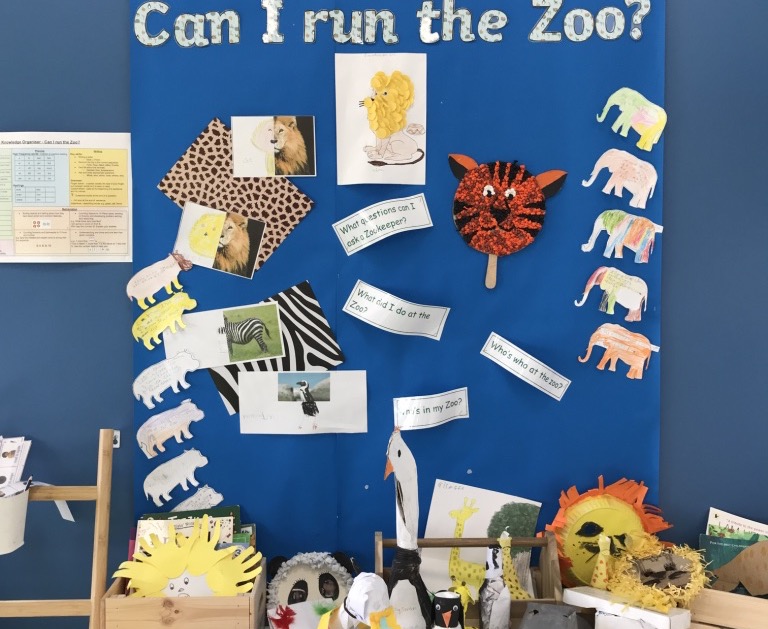 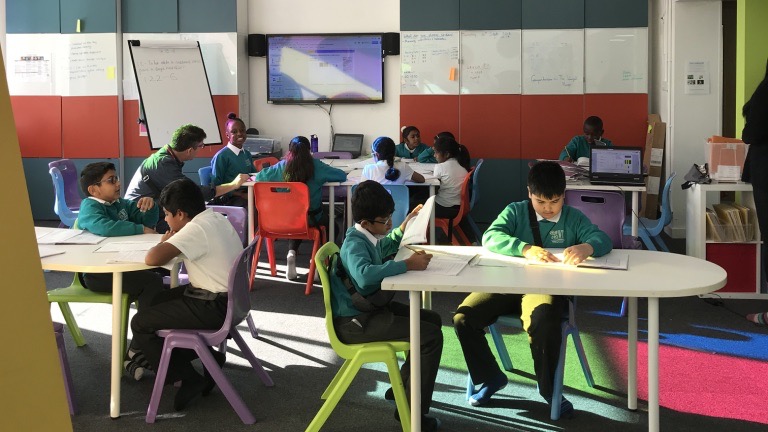 Minimize threats and distractions
Vary the level of sensory stimulation
[Speaker Notes: Engagement: For purposeful, motivated learners, stimulate interest and motivation for learning.]
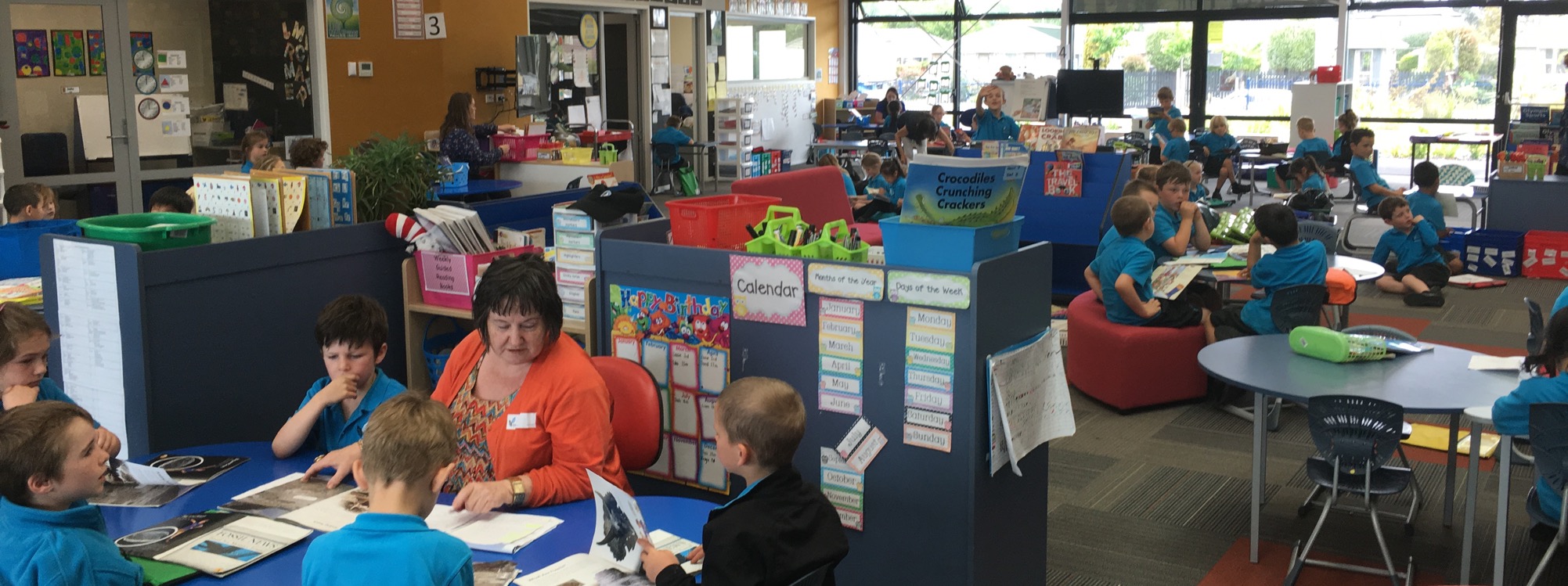 Use flexible materials with settings that can be adjusted based on needs and preferences
[Speaker Notes: Representation: For resourceful, knowledgeable learners, present information and content in different ways.]
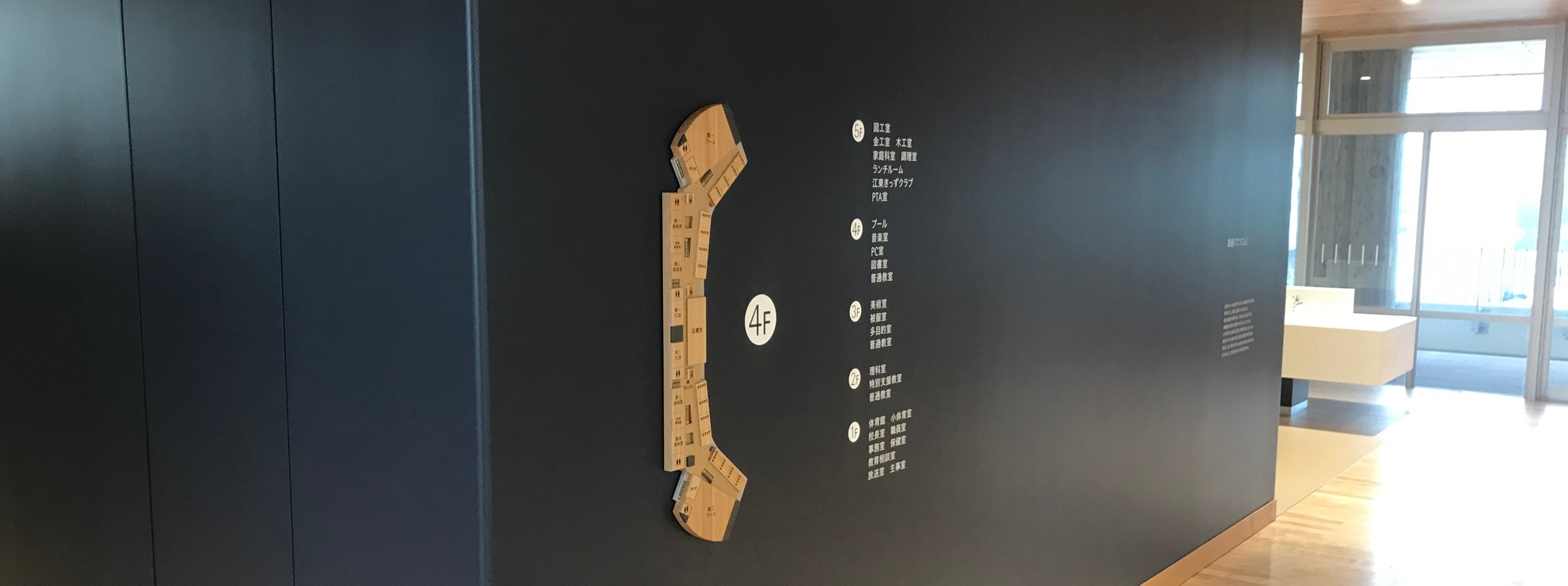 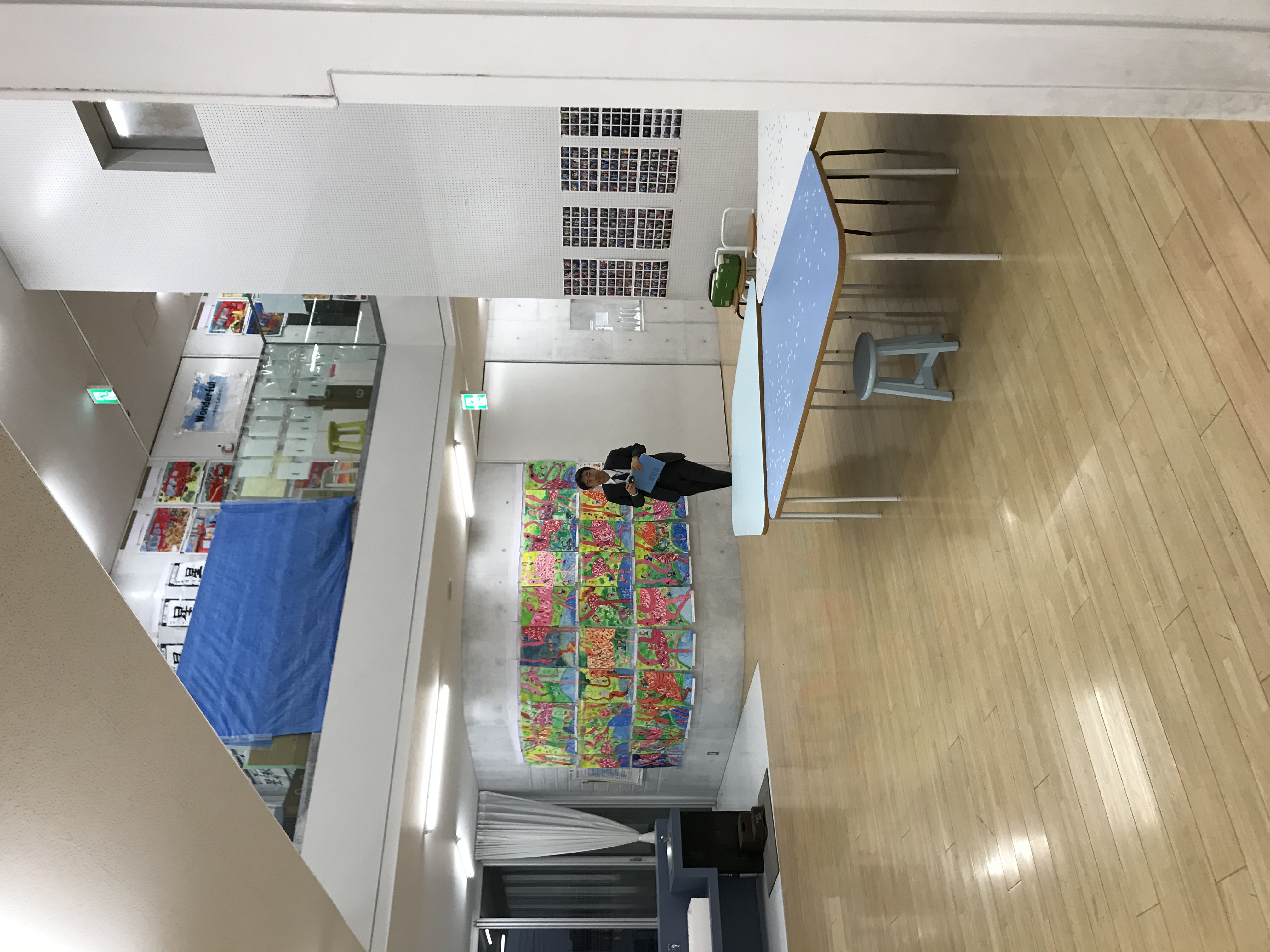 Many learners need help navigating through their environment
[Speaker Notes: Action & Expression: For strategic, goal-directed learners, differentiate the ways that students can express what they know.]
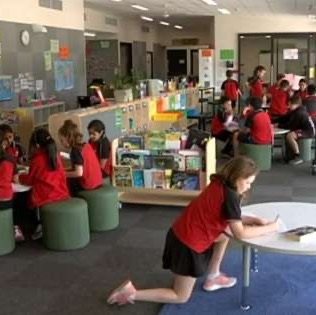 Flexibility is more than just about space
It is perhaps the ability:
To rearrange the elements in space quickly
Of the organization to change
Of technology to be responsive to support different ways of teaching and learning
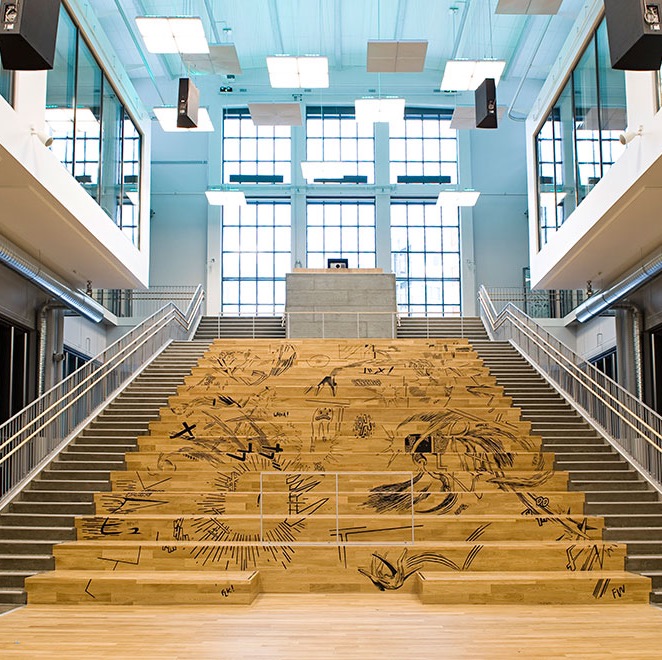 How inclusive is this?
Auditoria and stairs. But what if I use a wheel-chair?
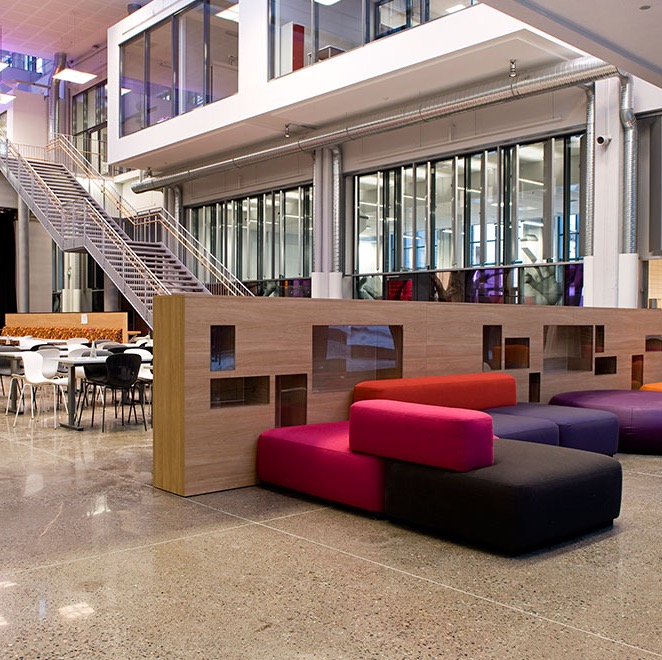 … and this?
A lot of hard surfaces – so how easy is it to hear in a space like this?
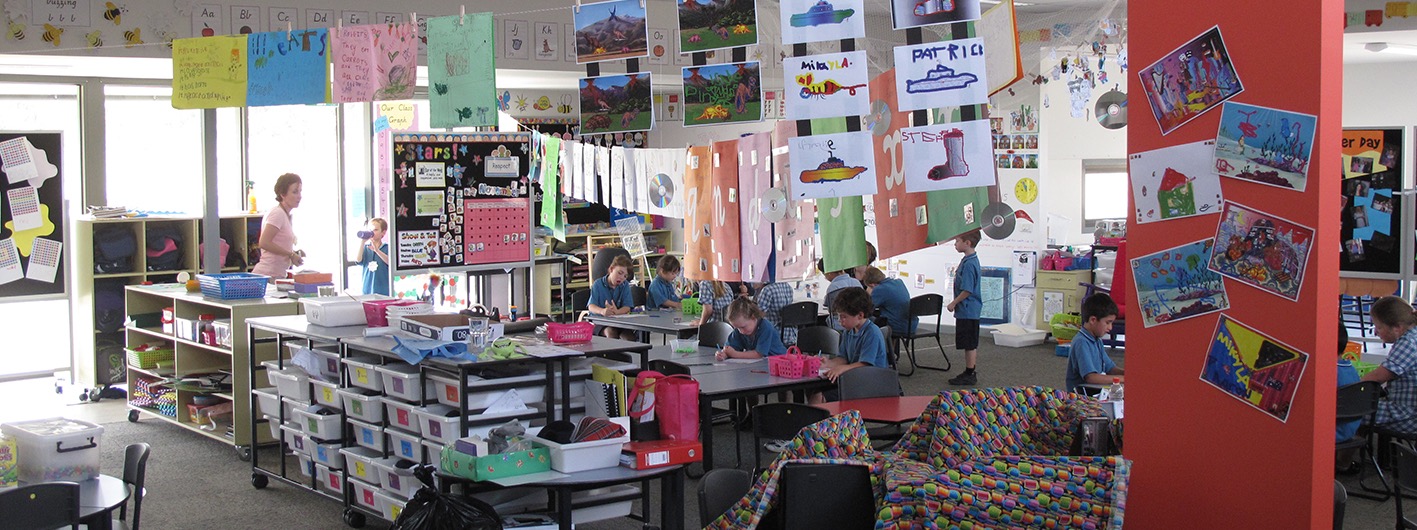 What about this?
Lots going on, but is it too much?
Learning activities impact on space e.g:
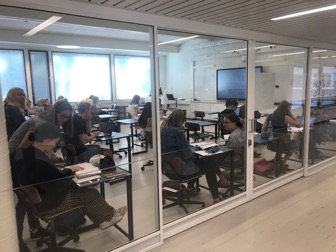 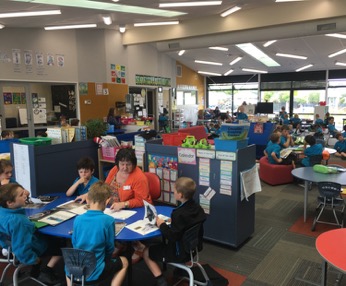 Learning activities impact on space e.g:
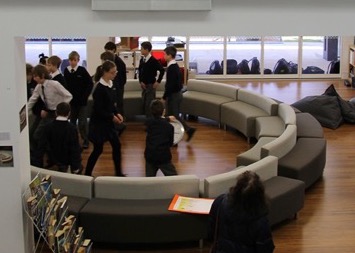 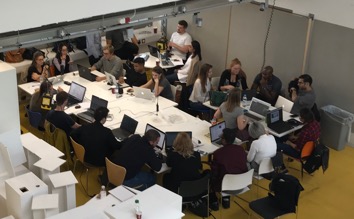 Learning activities impact on space e.g:
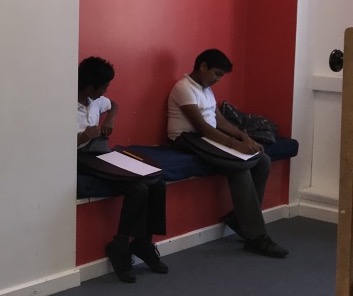 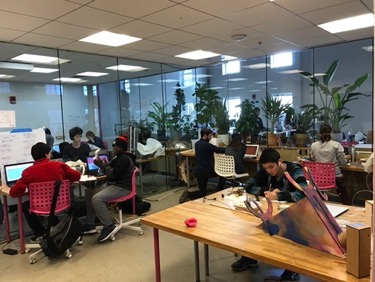 Grazie mille!
Alastair Blyth
A.Blyth@Westminster.ac.uk